漢字の練習 ４
１年
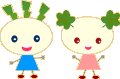 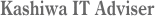 茨城
いばら　き
栃木
とち　ぎ
埼玉
さい　たま
奈良
な　　ら
山梨
やま　なし
岐路
き　　ろ
岐阜
ぎ　　ふ
静岡
しず　おか
佐賀
さ　　が
長崎
なが　さき
熊本
くま　もと
渋味
しぶ　み
柿
かき
桑畑
くわ ばたけ
藻類
そう　るい
白桃
はく　とう
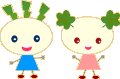 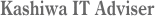